Программа по валеологическому воспитанию детей дошкольного возраста «Будь здоров!»
Родичева Алла Владимировна
Воспитатель МБДОУ «Детский сад «Ивушка» г. Десногорска
Цель Программы
Оптимально реализовывать валеологическое направление, учитывая возрастные возможности и индивидуальные особенности развития ребёнка во все периоды дошкольного детства.
Задачи Программы
1.Сохранять и укреплять физическое и психическое здоровье детей.
2.Формировать  начальные представления о здоровом образе жизни.
3. Воспитывать культурно – гигиенические навыки, потребность быть здоровым.
4. Формировать у детей представление о связи состояния здоровья с гигиеной питания.
5.Формировать навыки разумного поведения, умения адекватно вести себя в разных ситуациях.
6.Формировать элементарные знания о строении организма человека.
7.Развивать у детей представление о полезности, целесообразности физической активности и личной гигиены.
8.Использовать проектную деятельность с детьми для более углубленного раскрытия отдельных тем.
9. Воспитывать гуманную, социально активную личность, способную понимать и любить  окружающий мир, природу и бережно к ним относиться.
Программа сформирована  в соответствии с принципами
системности  
деятельности 
последовательности 
научности 
наглядности 
интеграции 
дифференцированного подхода 
возрастной адресованности 
природосообразности
Особенности программы.
Программа имеет 2 направления:
1 – психологическое, связанное с изменением сознания и психическим здоровьем.
2 – практическое, т.е. выработка умений и навыков здорового образа жизни.
духовно-нравственный аспект
воспитание положительных навыков и привычек: доброты, заботливости, гостеприимства, чуткости, доброжелательности, готовности помочь больному товарищу;
воспитание таких волевых качеств, как ответственность, целеустремлённость, настойчивость и упорство в преодолении трудностей;
воспитание бережного отношения к природе.
Основные шаги по реализации программы
Программа состоит из двух блоков: блок «Здоровье» и блок «Безопасность».
 
	Формы организации детей.
Организованная образовательная деятельность
Совместная деятельность детей и педагога
Самостоятельная нерегламентированная деятельность детей
Планируемые результаты.
Это ребёнок, который
имеет устойчиво сформированные ценности здоровья, здоровья окружающих его людей и общества в целом.
знает свои возможности и верит в собственные силы, проявляет инициативу, имеет представление о себе, своей самоценности, ощущает себя субъектом здоровой жизни;
бережно, уважительно и заботливо относится к близким людям, своим родственникам, сверстникам, взрослым и предметному миру;
осознает нравственные эталоны, такие как гуманность, доброту, заботу, понимание, уважение, честность, справедливость, трудолюбие и т.д.
имеет представление о том, что такое здоровье и знает, как поддержать, укрепить и сохранить его.
Тематическое планированиеБлок «Здоровье»
Тематическое планированиеБлок «Безопасность»
Страна безопасности
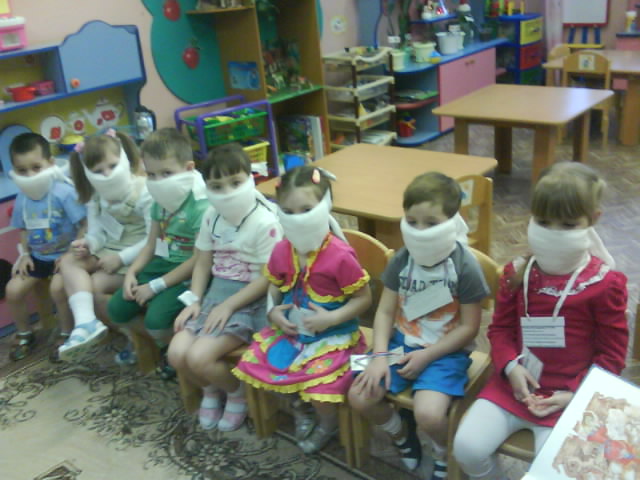 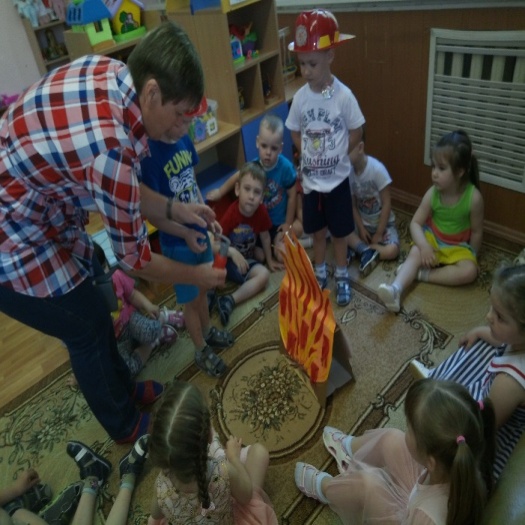 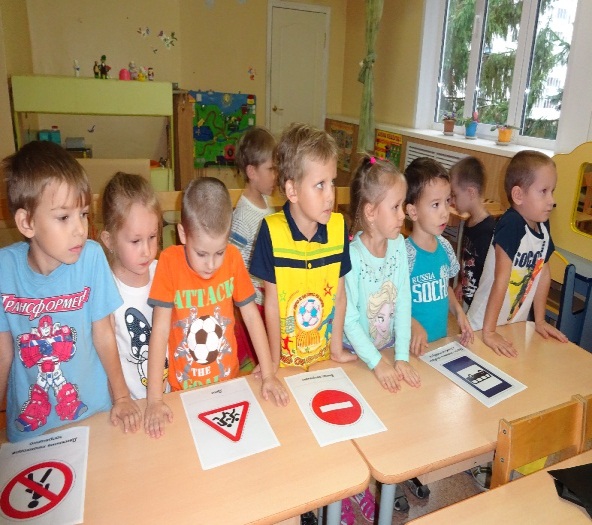 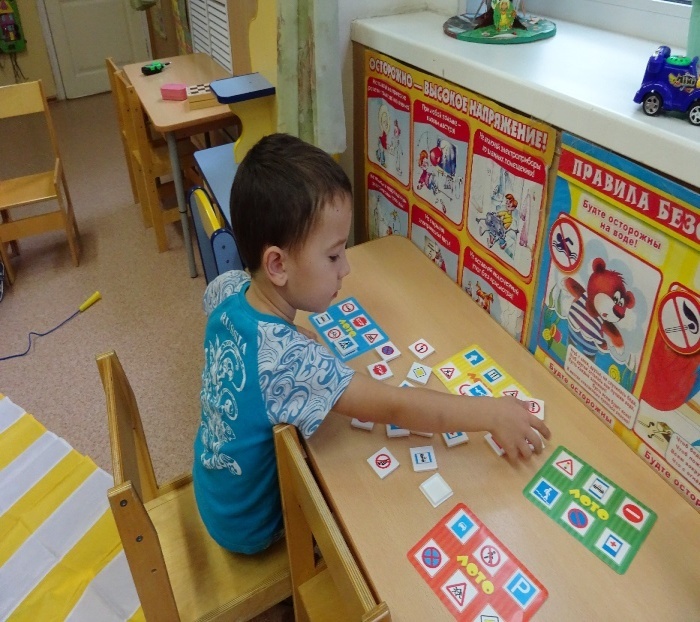 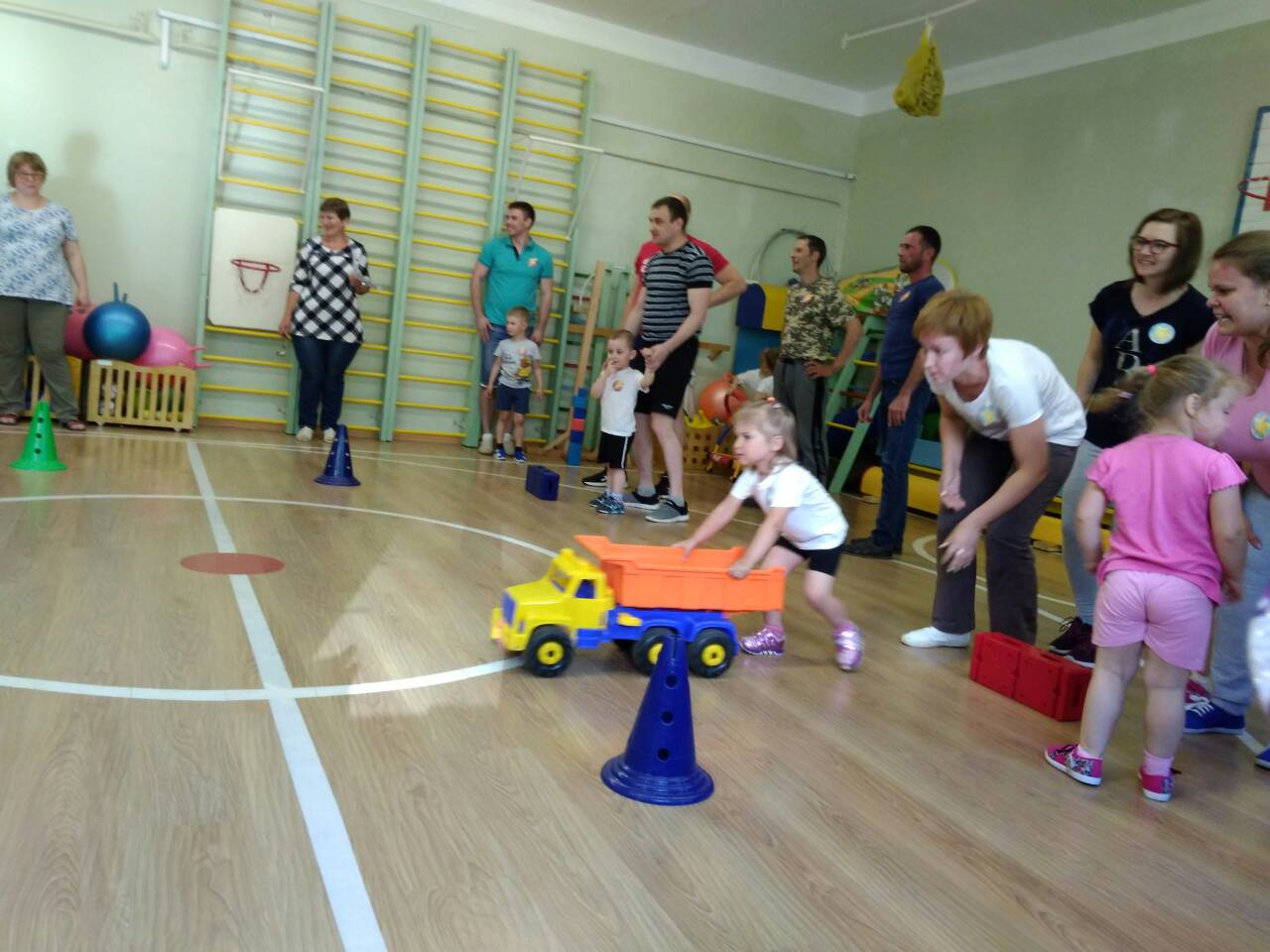 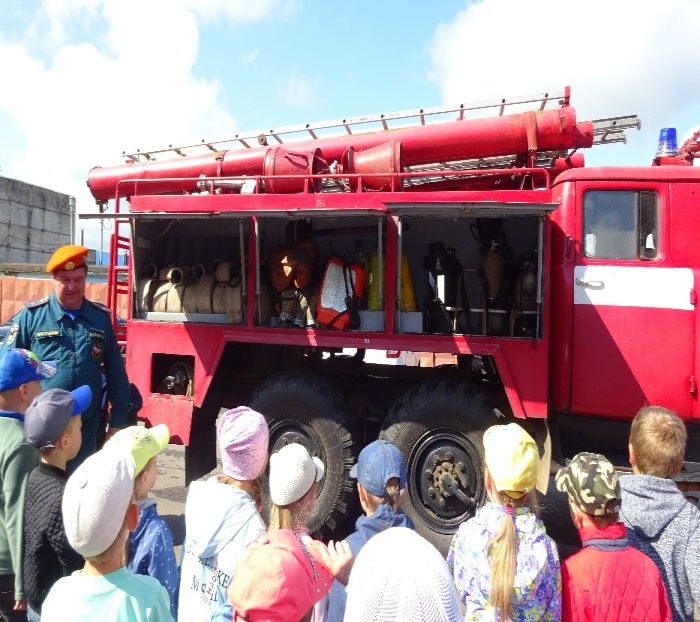 Страна безопасности
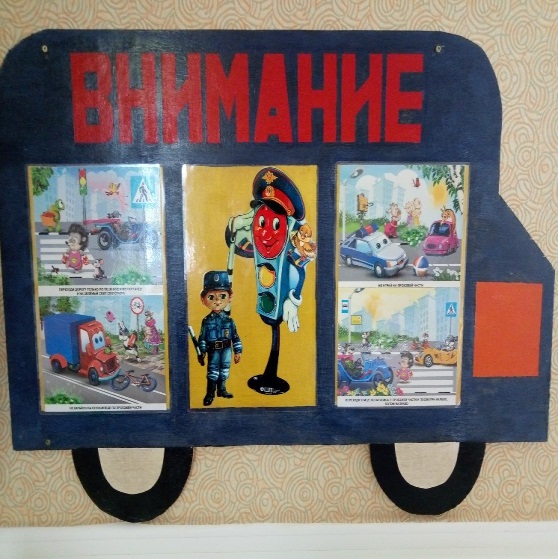 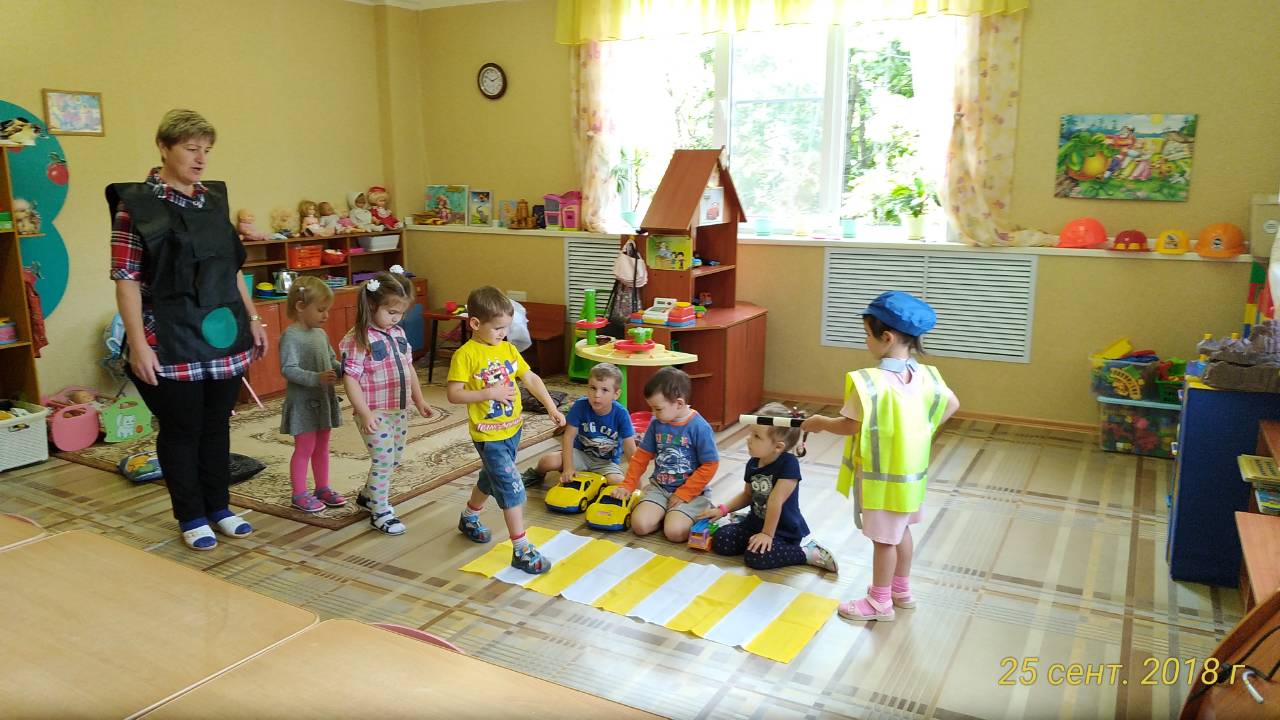 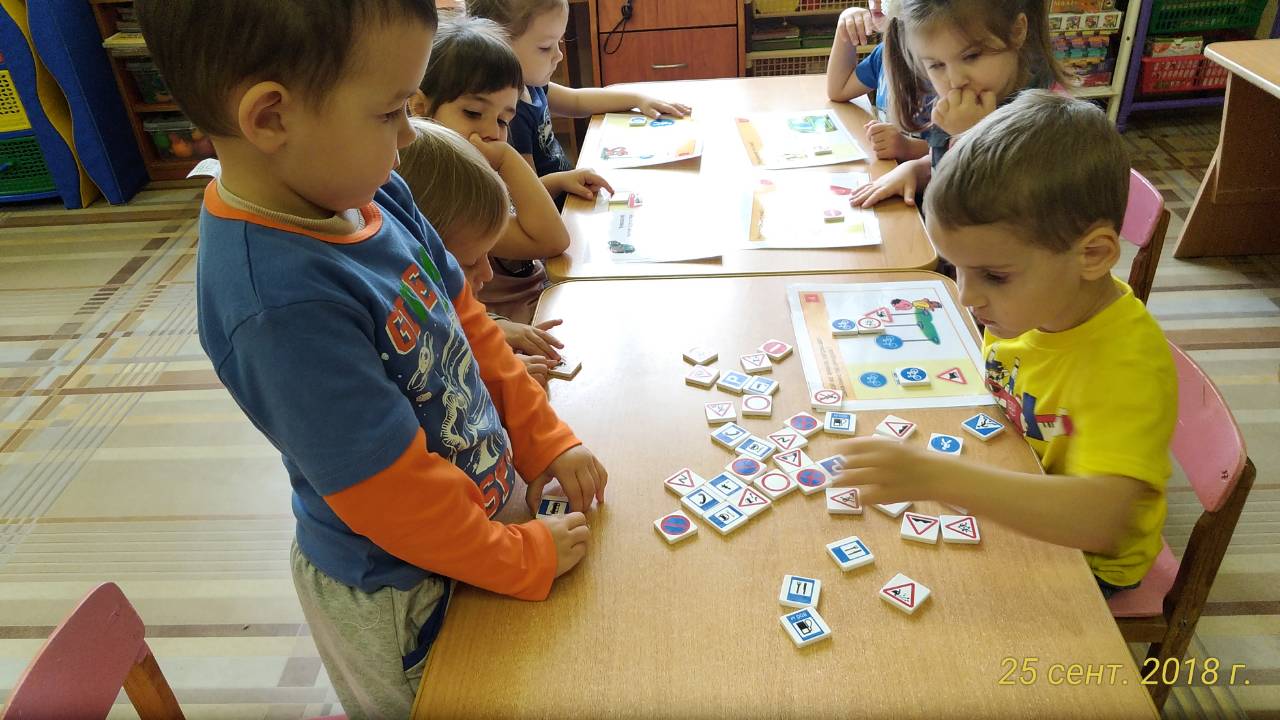 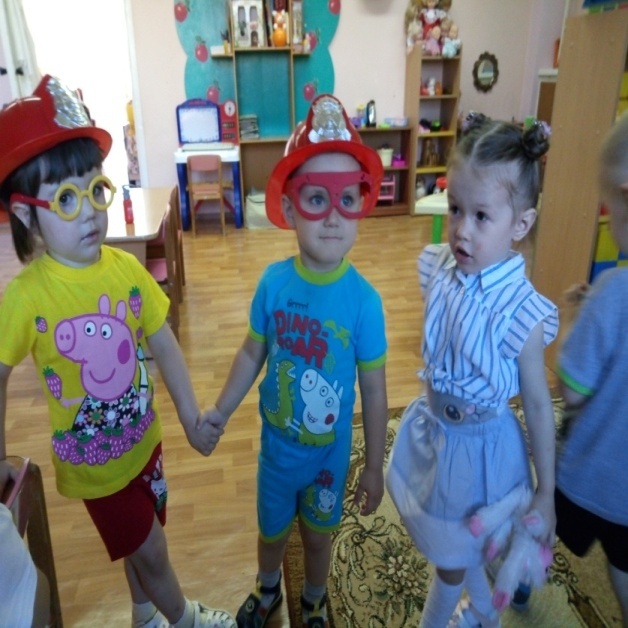 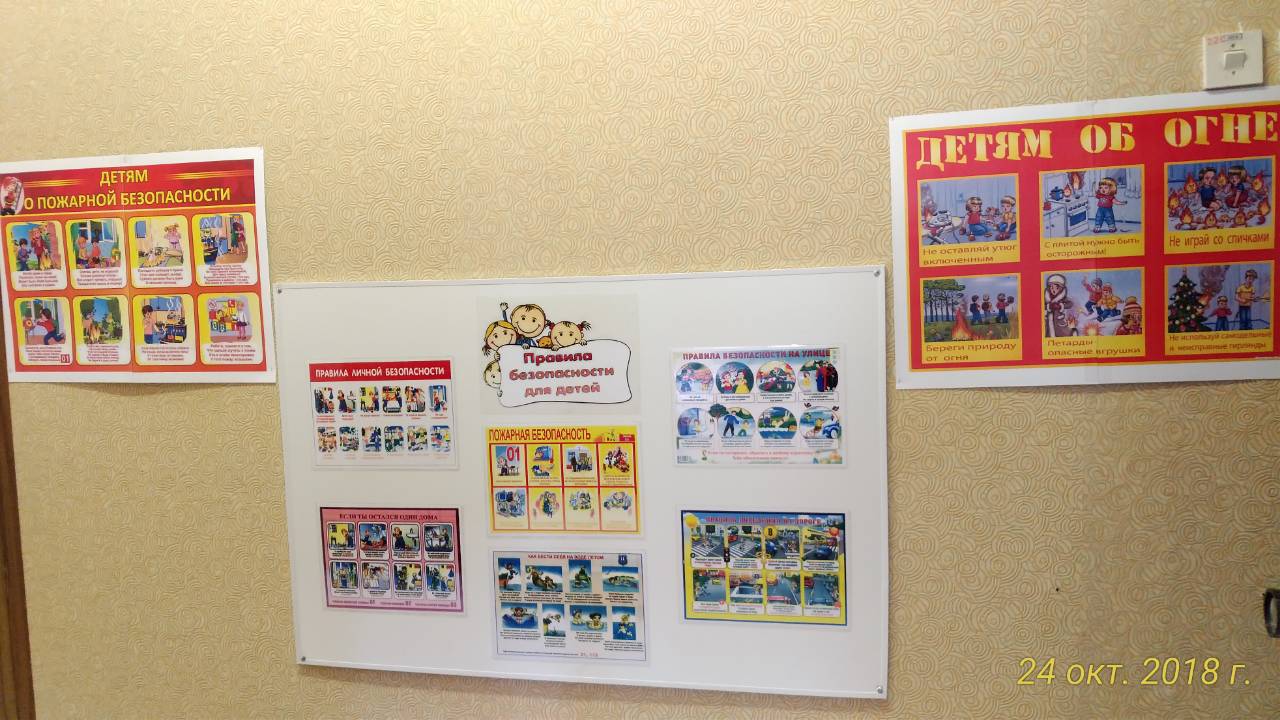 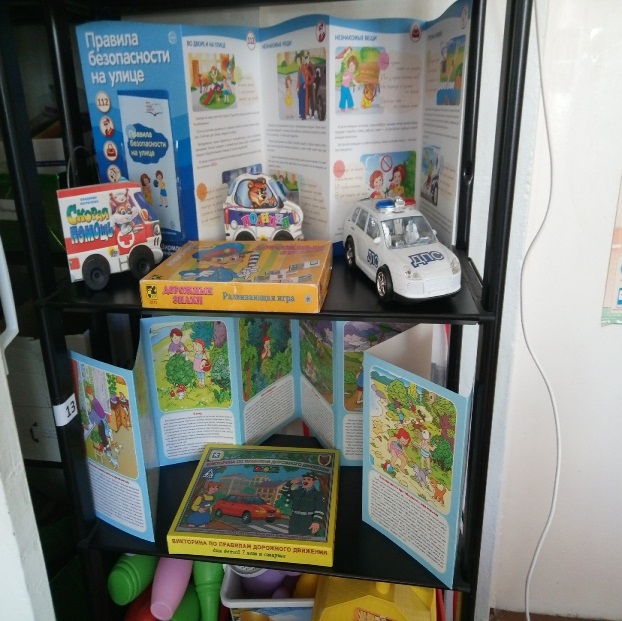 Здоровье – это просто!
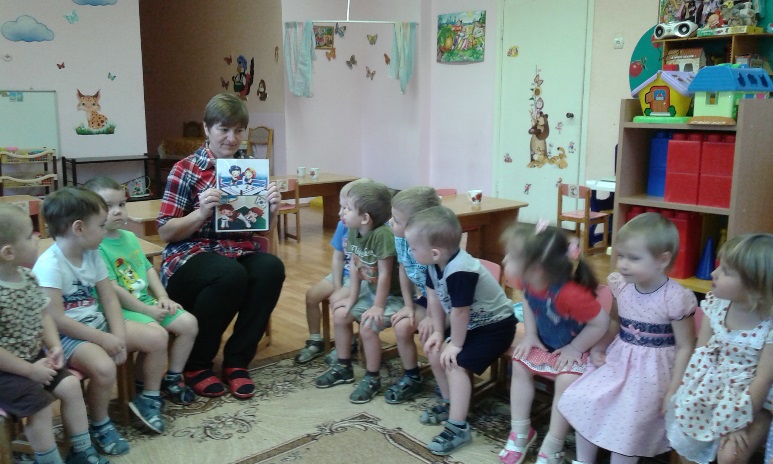 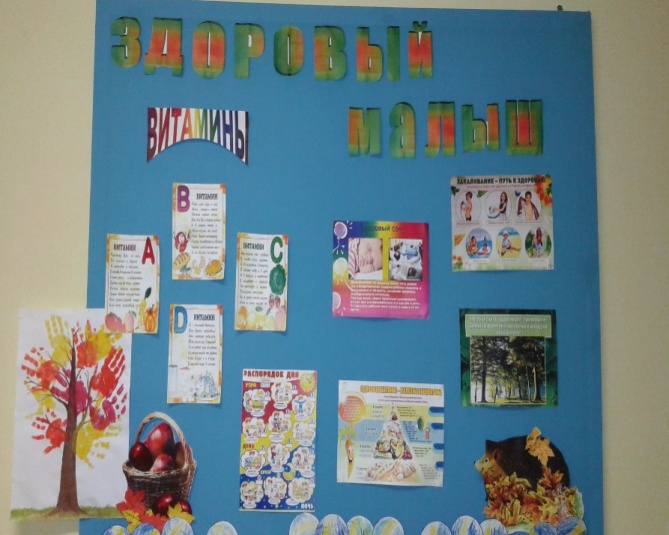 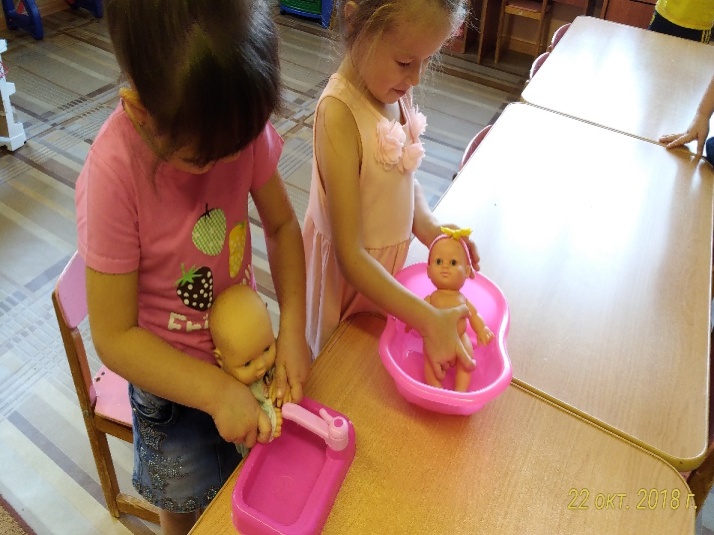 Здоровье – это просто!
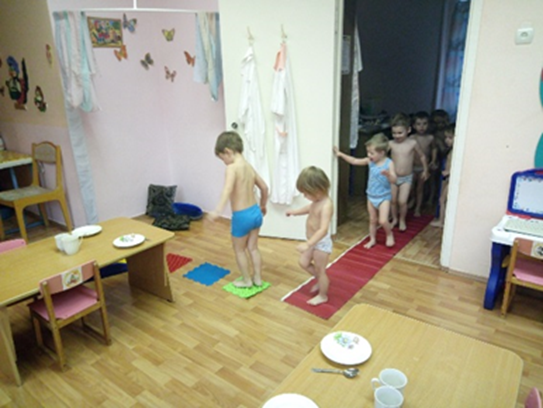 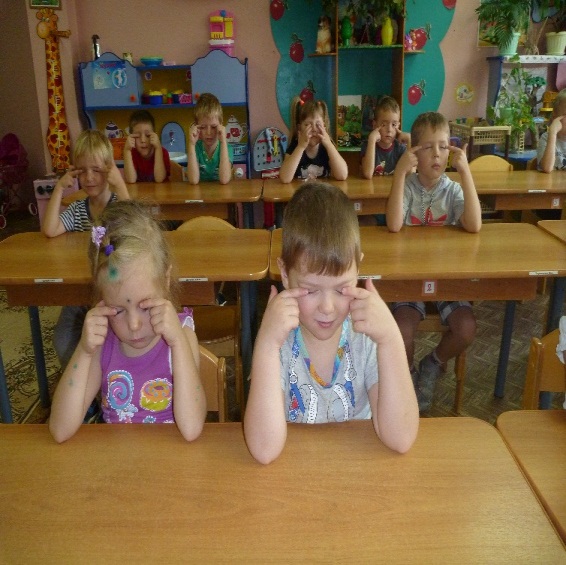 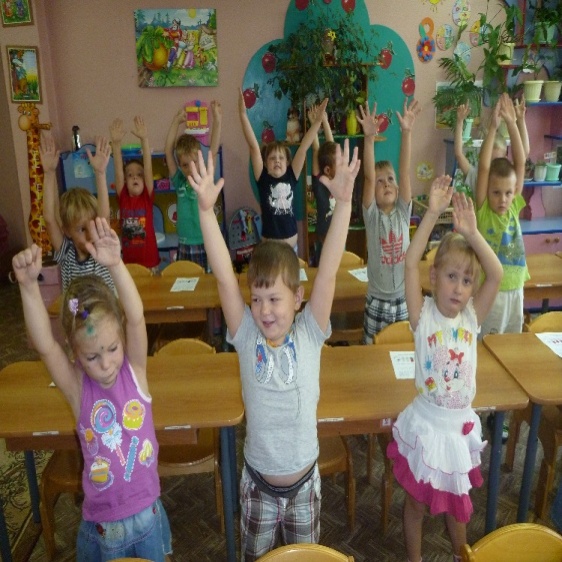 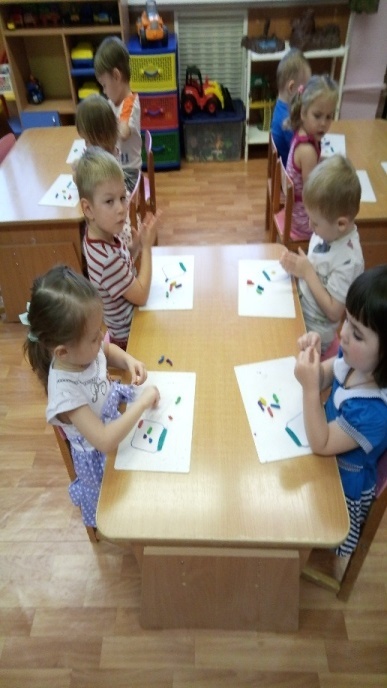 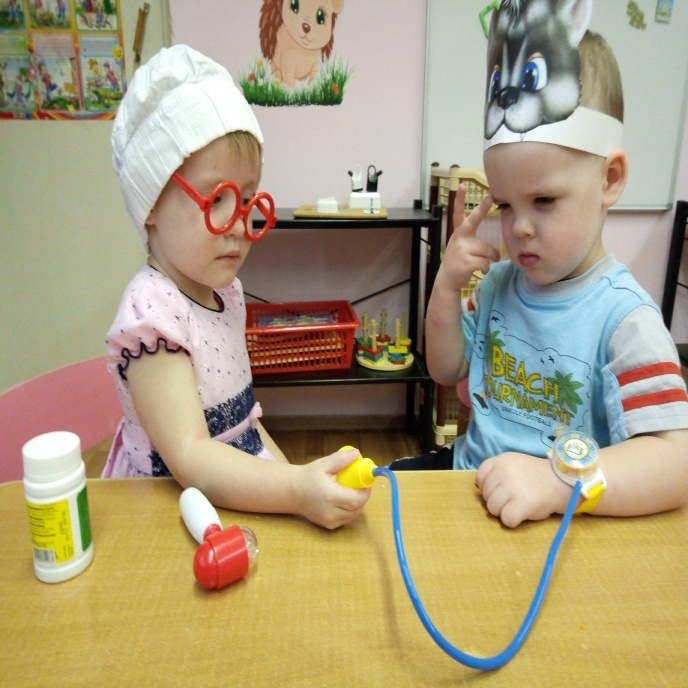 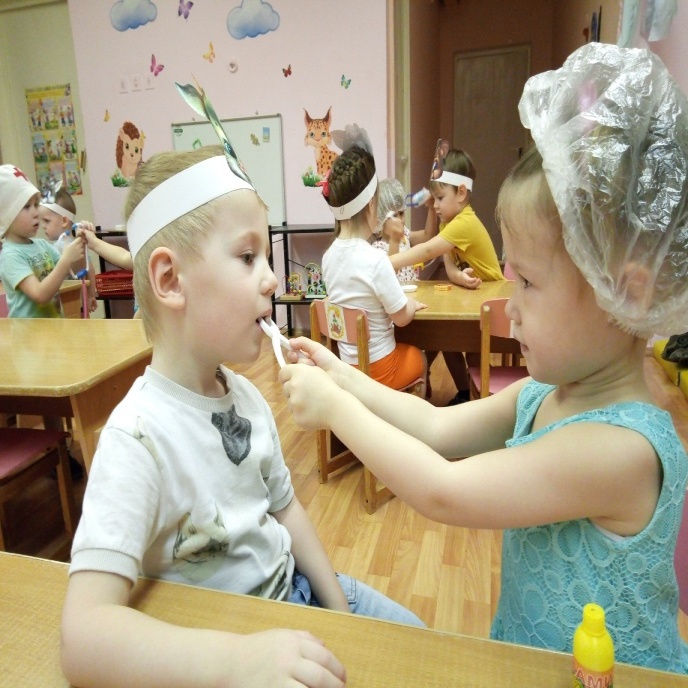 Здоровье – это просто!
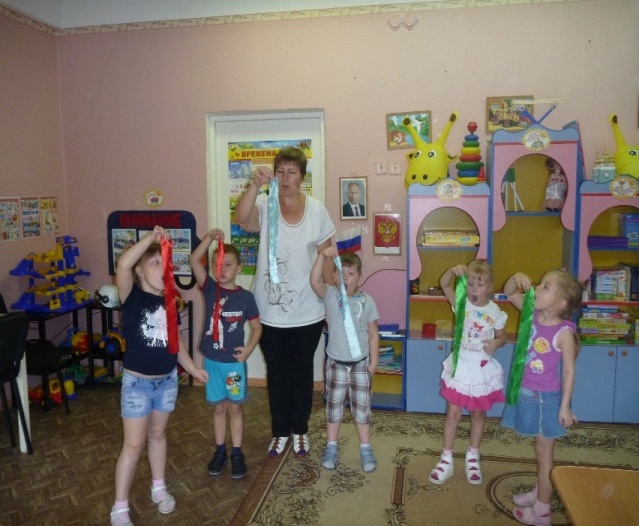 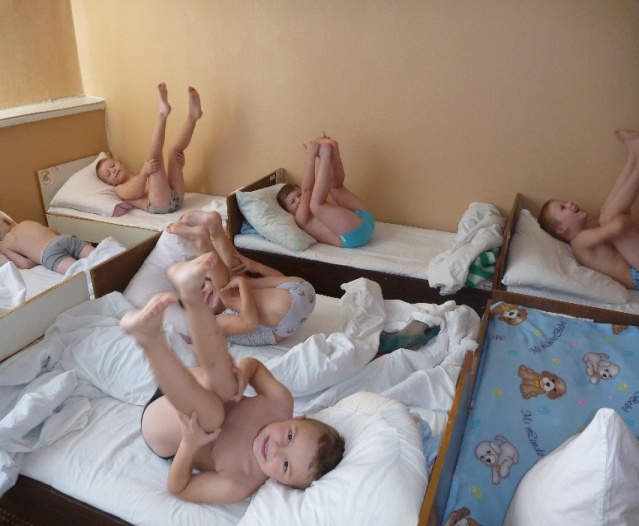 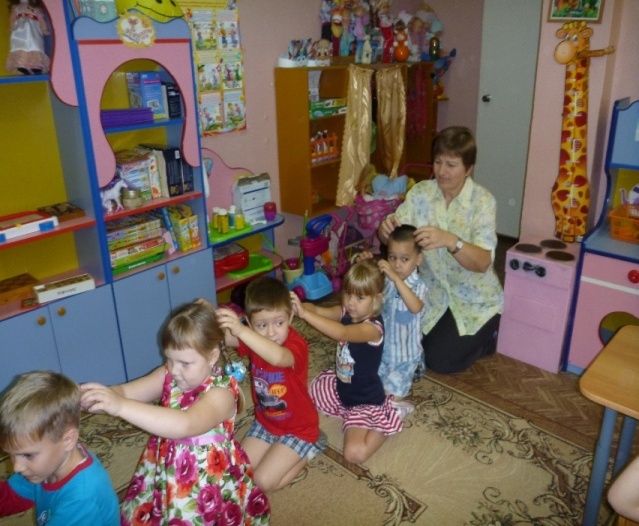 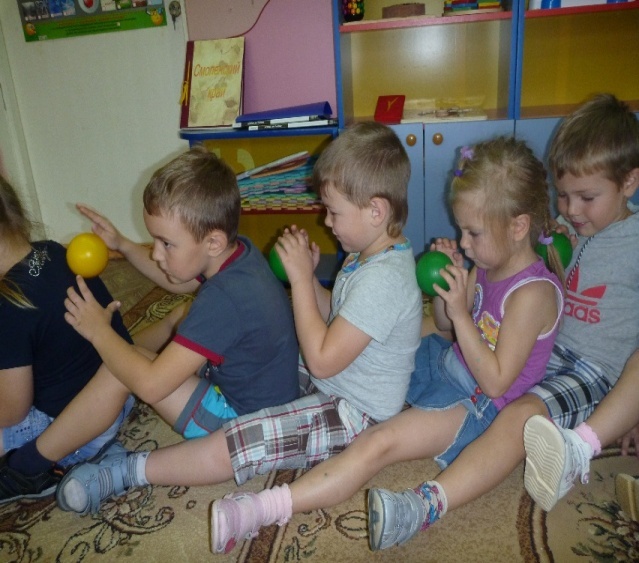 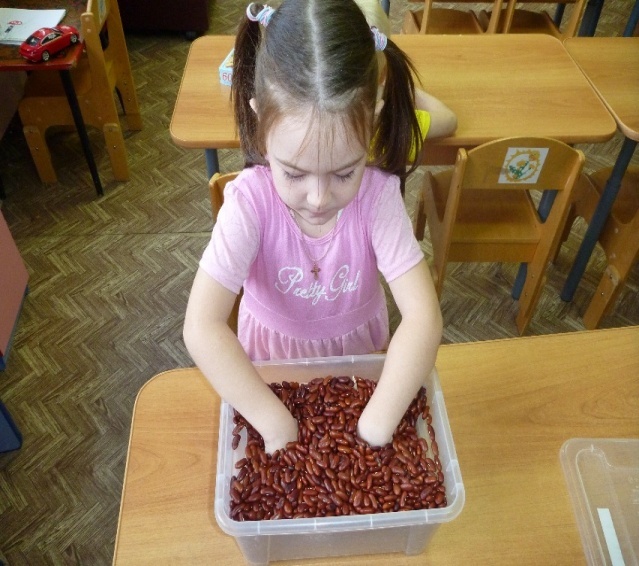 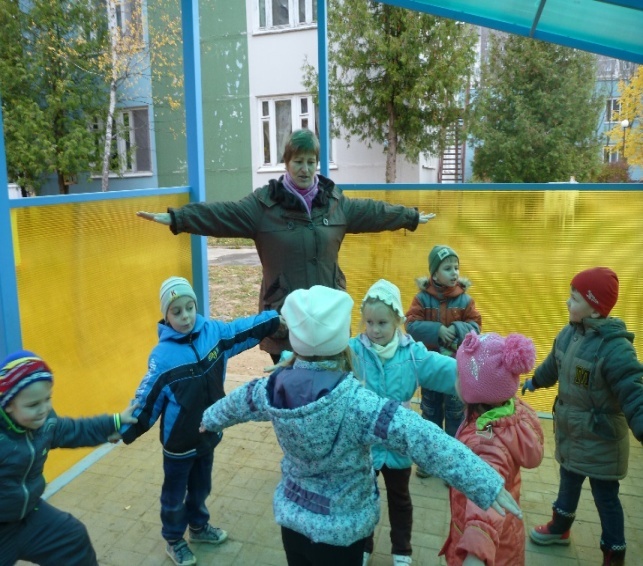 Используемая литература
1.  Н.С. Голицына, И.М. Шумова  Воспитание основ здорового образа жизни у малышей, М., 2007
Г. Зайцев  Уроки Мойдодыра. СПб.,1997, с.
3.  Г.К. Зайцев  Уроки Айболита СПб, ,1995
4.  Л.М.Щипицына и др. Азбука общения. СПб . 1998
5.   М.Р.Макиняева и др.  Методические рекомендации по организации работы с детьми дошкольного возраста по безопасности жизнедеятельности. М.,1999,с.12,76
6.  С.В.Петерина  Воспитание культуры поведения у детей дошкольного возраста, 
7.  Л.В.Артемова Окружающий мир в дидактических играх дошкольников М, 1992 
8.  К.Ю. Белая  и др.  Как обеспечить безопасность дошкольников, М., 2001
9. В.Н. Волчкова, Н.В.Степанова. Развитие детей младшего дошкольного возраста. Воронеж,2001
10.  Н.С. Голицына  Ознакомление дошкольников с социальной действительностью», М.,2005
11.  Т.А. Шорыгина Беседы о здоровье. Методическое пособие. М., 2005
12.  Т.А. Шорыгина Осторожные сказки. Безопасность для малышей. М.,2003
13.  Н.С. Голицына  Перспективное планирование воспитательно-образовательного процесса в дошкольном учреждении. Средняя группа. М., 2007
14. В.А. Дрязгунова Дидактические игры для ознакомления дошкольников с растениями
15. С.А.Козлова, О.А.Князева, С.Е.Шукшина  Программа «Я – человек», 1999